CMSC201 Computer Science I for MajorsLecture 06 – Decision Structures
Prof. Katherine Gibson
Prof. Jeremy Dixon
Based on concepts from: https://blog.udemy.com/python-if-else/
Last Class We Covered
Just a bit about main()
More of Python’s operators
Comparison operators
Logical operators
LOTS of practice using these operators
Reinforced order of operations
Boolean variables
2
Any Questions from Last Time?
Today’s Objectives
Understand decision structures
One-way, two-way, and multi-way
Using the if, if-else, and if-elif-else statements
Review control structures & conditional operators
More practice using the Boolean data type
Learn how to implement algorithms using decision structures
4
Simple Decisions
So far, we’ve only seen programs with sequences of instructions 
This is a fundamental programming concept
But it’s not enough to solve every problem

We need to be able to control the flow ofa program to suit particular situations
What can we use to do that?
5
Conditional Operators (Review)
6
Conditional Operators (Review)
7
Control Structures (Review)
A program can proceed:
In sequence
Selectively (branching): make a choice
Repetitively (iteratively): looping
By calling a function
focus of today’s lecture
8
Control Structures: Flowcharts
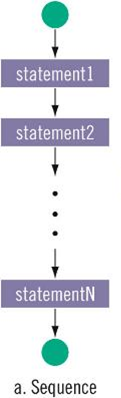 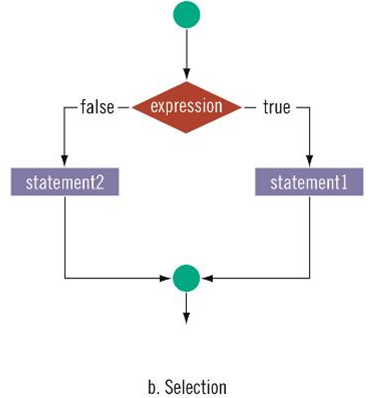 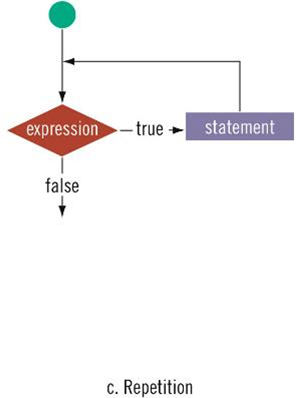 focus of today’s lecture
9
One-Way Selection Structures
One-Way Selection Structures
Selection statements allow a computer to make choices
Based on some condition
def main():
    weight = float(input("How many pounds is your suitcase? "))
    if weight > 50:
        print("There is a $25 charge for luggage that heavy.")
  
    print("Thank you for your business.")

main()
11
Temperature Example
Convert from Celsius to Fahrenheit
def main():
    celsius = float(input("What is the Celsius temperature? "))
    fahrenheit = 9/5 * celsius + 32

    print("The temperature is", fahrenheit, 
          "degrees Fahrenheit.")

main()
12
Temperature Example - Modified
Let’s say we want to modify the program to print a warning when the weather is extreme

Any temperature that is…
Over 90 degrees Fahrenheit 
Will cause a hot weather warning
Lower than 30 degrees Fahrenheit 
Will cause a cold weather warning
13
Temperature Example - Modified
Input:
The temperature in degrees Celsius (call it celsius)
Process:
Calculate fahrenheit as 9/5 * celsius + 32
Output:
Temperature in Fahrenheit
If fahrenheit > 90
Display a heat warning
If fahrenheit < 30
Display a cold warning
14
Temperature Example - Modified
This new algorithm has two decisions at the end

The indentation after the “if” is important 
It means that a step should be performed only if the condition in the previous line is True
15
Temperature Example Flowchart
fahrenheit > 90
Start
TRUE
Print a heat warning
FALSE
Input: celsius temperature
fahrenheit < 30
TRUE
Print a cold warning
fahrenheit = 9/5 * celsius + 32
FALSE
Print: fahrenheit
End
16
Temperature Example Code
def main():
    celsius = float(input("What is the Celsius temp? "))
    fahrenheit = 9 / 5 * celsius + 32
    print("The temperature is", fahrenheit,          "degrees fahrenheit.")
    if fahrenheit > 90:
        print("It's really hot out there, be careful!")
    if fahrenheit < 30:
        print("Brrrrr. Be sure to dress warmly!")

main()
17
Temperature Example Code
def main():
    celsius = float(input("What is the Celsius temp? "))
    fahrenheit = 9 / 5 * celsius + 32
    print("The temperature is", fahrenheit,          "degrees fahrenheit.")
    if fahrenheit > 90:
        print("It's really hot out there, be careful!")
    if fahrenheit < 30:
        print("Brrrrr. Be sure to dress warmly!")

main()
this is the main level of our program
this level of the code is only executed if fahrenheit > 90
this level of the code is only executed if fahrenheit < 30
18
“if” Statements
“if” Statements
The Python if statement is used to implement the decision

if <condition>:    <body>

The body is a sequence of one or more statements indented under the if heading
20
“if” Semantics
The semantics of the if should be clear
First, the condition in the heading is evaluated
If the condition is True
The statements in the body are executed
Control passes to the next statement in the program
If the condition is False
The statements in the body are skipped
Control passes to the next statement in the program
21
One-Way Decisions
The body of the if either executes or not depending on the condition
Control then passes to the next (non-body) statement after the if

This is a one-way or simple decision
22
What is a Condition?
Conditions
Can use any comparison (rational) operators
Can use any logical (Boolean) operators
Evaluate to True or False
23
Two-Way Selection Structures
Two-Way Decisions
In Python, a two-way decision can be implemented by attaching an else clause onto an if clause
This is called an if-else statement:
if <condition>:
    <statements>
else:
    <statements>
25
How Python Handles if-else
When Python sees this structure, it evaluates the condition
If the condition is True, the set of statements under the if are executed
If the condition is False, the set of statements under the else are executed

The code after the if-else is only executed after one of the sets of statements is executed
26
Two-Way Code Framework
if theCondition == True:
    <code1>
else:               
    <code2>

Only execute code1 if theCondition is True
If theCondition is not True, run code2
27
Formatting Selection Structures
Each if-else statement must close with a colon (:)

Code in the body (that is executed as part of the if-else statement) must be indented
By four spaces
Hitting the “Tab” key in many editors (including emacs) will automatically indent it by four spaces
28
Simple Two-Way Example
def main():
    x = 5
    if x > 5:
        print("X is larger than five!")
    else:
        print("X is less than or equal to five!")

main()
this is the main level of our program
this level of the code is only executed if x > 5 is True
this level of the code is only executed if x > 5 is False
29
Simple Two-Way Example #2
def main():
    num = int(input("Enter a number: "))

    if num % 2 == 0:
        print("Your number is even.")
    else:
        print("Your number is odd.")
main()
What does this code do?
It checks whether a number is even or odd.
30
Example – Dangerous Dinosaurs
You have just been flown to an island where there are a wide variety of dinosaurs

You are unsure which are dangerous so we have come up with some rules to figure out which are dangerous and which are not
31
Time for…
LIVECODING!!!
32
Dinosaurs Example
Sample rules:
If the dinosaur has sharp teeth, it is dangerous
If the dinosaur is behind a large wall, it is not dangerous
If the dinosaur is walking on two legs, it is dangerous
If the dinosaur has sharp claws and a beak, it is dangerous
33
Dinosaurs Example - Variables
What are some reasonable variables for this code?

isSharp  for	sharp teeth
isWalled for	behind large wall
isBiped  for	walking on two legs
isClawed for	sharp claws
isBeaked for	has beak
34
Dinosaurs Example - Code
def main():
    print("Welcome to DinoCheck 1.0")
    print("Please answer 'True' or 'False' for each question")
    isSharp  = input("Does the dinosaur have sharp teeth? ")
    isWalled = input("Is the dinosaur behind a large wall? ")
    isBiped  = input("Is the dinosaur walking on two legs? ")
    isClawed = input("Does the dinosaur have sharp claws? ")
    isBeaked = input("Does the dinosaur have a beak? ")

    if isSharp == "True":
        print("Be careful of a dinosaur with sharp teeth!")
    if isWalled == "True":
        print("You are safe, the dinosaur is behind a big wall!")
    if isBiped == "True":
        print("Be careful of a dinosaur who walks on two legs!")
    if (isClawed  == "True") and (isBeaked == "True"):
        print("Be careful of a dinosaur with sharp claws and a beak!")
    print("Good luck!")

main()
35
Dinosaurs Example – Another Way
changes are in blue
def main():
    print("Welcome to DinoCheck 1.0")
    print("Please answer '0' (no) or '1' (yes) for each question")
    isSharp  = int(input("Does the dinosaur have sharp teeth? "))
    isWalled = int(input("Is the dinosaur behind a large wall? "))
    isBiped  = int(input("Is the dinosaur walking on two legs? "))
    isClawed = int(input("Does the dinosaur have sharp claws? "))
    isBeaked = int(input("Does the dinosaur have a beak? "))

    if isSharp:
        print("Be careful of a dinosaur with sharp teeth!")
    if isWalled:
        print("You are safe, the dinosaur is behind a big wall!")
    if isBiped:
        print("Be careful of a dinosaur who walks on two legs!")
    if isClawed and isBeaked:
        print("Be careful of a dinosaur with sharp claws and a beak!")
    print("Good luck!")

main()
36
Multi-Way Selection Structures
Bigger (and Better) Decision Structures
One-Way and Two-Way structures are useful

But what if we have to check multiple exclusive conditions?
Exclusive conditions do not overlap with each other
e.g., value of a playing card, letter grade in a class

What could we use?
Multi-Way Code Framework
if <condition1>:
    <case1 statements>
elif <condition2>:
    <case2 statements>
elif <condition3>:
    <case3 statements>
# more "elif" statements if needed
else:
    <default statements>
“else” statement is optional
39
Multi-Way Selection Example
A a computer science professor gives a five-point quiz at the beginning of every class
Possible grades are as follows:
5 points: A		3 points: C		1 point:   F4 points: B		2 points: D		0 points: F

To print out the letter grade based on the raw points, what would the code need to look like?
40
Multi-Way Selection Solution
def main():
    score = int(input("Your quiz score out of 5: "))
    if score == 5:
        print("You earned an A")
    elif score == 4:
        print("You earned a B")
    elif score == 3:
        print("You earned a C")
    elif score == 2:
        print("You earned a D")
    else:
        print("You failed the quiz")

main()
41
Multi-Way Selection Solution
def main():
    score = int(input("Your quiz score out of 5: "))
    if score == 5:
        print("You earned an A")
    elif score == 4:
        print("You earned a B")
    elif score == 3:
        print("You earned a C")
    elif score == 2:
        print("You earned a D")
    else:
        print("You failed the quiz")

main()
these are five separate  statements

since this is an if-elif-else block, only one of the five statements will be executed
42
Nested Selection Structures
Nested Selection Structures
Up until now, we have only used a single level of decision making

What if we want to make decisions within decisions?

These are called nested selection structures
We’ll first cover nested if-else statements
44
Nested Selection Structure Examples
For example, we may
Ask the user if they have a pet
if  they have a pet
Ask the user what type of pet
if 		they have a dog, take it for a walk
elif 	they have a cat, clean the litter box
else 	clean the cage/stable/tank
45
Nested Selection Structures Code
if condition1 ==  True:
    if condition2 == True:
        execute codeA
    elif condition3 == True:
        execute codeB
    else:
        execute codeC
else:
    execute codeD
46
Nested Selection Structures Code
this is the main level of our program:an if-else block
if condition1 ==  True:
    if condition2 == True:
        execute codeA
    elif condition3 == True:
        execute codeB
    else:
        execute codeC
else:
    execute codeD
this is the next level, inside the first if statement
codeA, codeB, and codeC are separate statements

since this is an if-elif-else block, only one of them will be executed
if our first if statement was false, we would skip here and execute codeD
47
Nested Selection Structure Example
You recently took a part-time job to help pay for your student loans at a local cell phone store

If you sell at least $1000 worth of phones in a pay period, you get a bonus
Your bonus is 3% if you sold at least 3 iPhones, otherwise your bonus is only 2%
48
Nested Selection Solution
def main():
    totalSales = float(input("Please enter your total sales:"))
    
    if totalSales >= 1000.00:
        iPhonesSold = int(input("Enter the number of iPhones sold:"))
        
        if iPhonesSold >= 3:
            bonus = totalSales * 0.03
        else:
            bonus = totalSales * 0.02

        print("Your bonus is $", bonus)

    else:
        print("Sorry, you do not get a bonus this pay period.")
main()
49
Design Example: Max of Three
Study in Design: Max of Three
With decision structures, we can solve more complicated programming problems
However, designing and coding these programs becomes more complicated too!

Let’s create an algorithm to find the largest of three numbers
51
Max of Three: Code Framework
Here’s the “easy” part of our code completed:

def main():
    x1, x2, x3 = int(input("Please enter three values: "))

    # we need to write the missing code that sets 
    # "maximum" to the value of the largest number

    print("The largest value is ", maximum)

main()
52
Strategy 1: Compare Each to All
This looks like a three-way decision, where we need to execute one of the following:
maximum = x1maximum = x2maximum = x3

What we need to do now is preface each one of these with the right condition
53
Strategy 1: Sample Code
Let’s look at the case where x1 is the largest

if x1 >= x2 >= x3:    maximum = x1

Is this syntactically correct?
Yes, Python allows this
It’s equivalent to x1 ≥ x2 ≥ x3
54
Aside: Writing Decisions
When writing a decision, there are two critical questions:
Does the condition accurately and correctly test what we want it to test?
Are we certain the condition is true in all cases where x1 is the max?
When the condition is true, does the body of the decision perform the correct action?
In our example, if x1 is at least as large as x2 and x3, then the maximum should be x1
55
Writing Decisions: Conditions
Is the condition doing what we want it to?
if x1 >= x2 >= x3:

What is this actually testing?
What happens if x3 is bigger than x2?
It returns False!  But x2 vs x3 doesn’t matter
Split it into two separate tests:
	if x1 >= x2  and x2 >= x3:
56
Writing Decisions: Body Statements
Is the body statement doing what is appropriate when the conditional is True?

if x1 >= x2 and x1 >= x3:    maximum = x1

Yes!  If x1 is at least as large as both x2 and x3, we can set its value to be the maximum
57
Strategy 1: Solution
Here’s our completed code:
def main():
    x1, x2, x3 = int(input("Please enter three values: "))
    if x1 >= x2 and x1 >= x3:
        maximum = x1
    elif x2 >= x1 and x2 >= x3:
        maximum = x2
    else:
        maximum = x3

    print("The largest value is ", maximum)
main()
58
Strategy 1: Downsides
What would happen if we were trying to find the max of five values?
We would need four Boolean expressions, each consisting of four conditions and’ed together
What about twenty values?
We would need nineteen Boolean expressions, with nineteen conditions each
There has to be a better way!
59
Strategy 2: Decision Tree
We can avoid the redundant tests of the previous algorithm using a decision tree instead
Suppose we start with x1 >= x2
This knocks either x1 or x2 out of the running to be the maximum value
If the condition is True, then we need to check whether x1 or x3 is larger
60
Strategy 2: Decision Tree Flowchart
Start
x1 >= x2
TRUE
FALSE
x1 >= x3
x2 >= x3
TRUE
FALSE
TRUE
FALSE
maximum = x3
maximum = x3
maximum = x2
maximum = x1
End
61
Strategy 2: Decision Tree Code
Here’s the code for the previous flowchart
if x1 >= x2:
    if x1 >= x3:
        maximum = x1
    else:
        maximum = x3else:
    if x2 >= x3:
        maximum = x2
    else:
        maximum = x3
62
Strategy 2: (Dis)advantages
This approach makes exactly two comparisons between the three variables

However, this approach is more complicated than the first
To find the max of four values you’d need if-elses nested three levels deep with eight assignment statements
This isn’t much better than the last method!
63
Strategy 3: Sequential Processing
How would you solve the problem?

Since you’re not a computer, you could look at three numbers and know which is the largest
But what if there were one hundred numbers?

One strategy is to scan the list for a big number
When one is found, mark it, and continue looking
If you find a larger value, mark it, erase the previous mark, and continue looking
64
Strategy 3: Sequential Processing
Start
maximum = x1
TRUE
x2 > maximum
FALSE
maximum = x2
TRUE
x3 > maximum
FALSE
maximum = x3
End
65
Strategy 3: Sequential Processing Code
This idea can be easily done in Python code

maximum = x1
if x2 >= maximum:
    maximum = x2
if x3 >= maximum:
    maximum = x3
Why do we use two if statements?
What would happen if we used an if-elif statement?
66
Strategy 3: Sequential Processing
This process is pretty repetitive
Which means we could use a loop!
We would repeat the following steps:
Prompt the user for a number
Compare it to the current maximum
If it is larger, update the max value
Repeat until the user is done entering numbers

We’ll talk about this more when we cover loops
67
Strategy 4: Take Advantage of Python
Python has a built-in function called max
It takes in numbers and returns the max value

def main():
    x1, x2, x3 = int(input("Please enter three values: "))
    maximum = max(x1, x2, x3)
    print("The largest value is ", maximum)
main()

This is why we called our variable “maximum” instead of max – because max is already defined!
68
Lessons Learned
Avoid “Cowboy Coding”
There is usually more than one way to solve a problem
So don’t rush to code the first idea that pops into your head
Think about the design and ask if there’s a better way to approach the problem

Your first task is to find a correct algorithm
After that, strive for clarity, simplicity, efficiency, scalability, and elegance
Think Like a Computer
Try to “BE” the computer
One of the best ways to design an algorithm is to ask yourself how you would solve the problem
(Try to keep in mind the restrictions a computer has when you’re doing this)
This straightforward approach often makes for simple, clear, and efficient code
71
Design for the Future
Generality is good!
Considering a more general problem can lead to a better solution for a special case
If a “max of N numbers” program is just as easy to write as the max of three, write the more general program
It’s more likely to be useful in other situations
72
Don’t Duplicate Effort
Don’t reinvent the wheel
If the problem you’re trying to solve is one that lots of other people have encountered, find out if there’s already a solution for it
As you are learning to program, designing programs from scratch is a great experience!
Truly expert programmers know when to borrow
But, as beginning programmers, you are not allowed to use built-in functions to solve assignments -- we need to see your understanding!
73
Announcements
Your Lab 2 is meeting normally this week!
If you had Lab on Monday, see BB for instructions

Homework 3 is out
Due by Monday (Feb 22nd) at 8:59:59 PM
Homework 2 due date extended to Feb 16

Homeworks and Pre-Labs are on Blackboard
74
Practice Problem
Create a choose-your-own-adventure program using if-else-elif statements
For example:
print("You enter a dark room with two doors.")
print("Do you go through door #1 or door #2?")
door = int(input("Choose a door: "))
if door == 1:
    print("There's a bear eating a cheese cake.")
    print("You can run, hide, or talk to it.")
    # and so on...
75
Practice Problems
From the Zelle textbook:
Chapter 7, Programming Exercises
#1 (overtime)
#6 (speeding tickets)
#8 (political eligibility)
#11 (leap years)

Be creative: come up with a problem and solve it in Python code.  Trade problems with a friend!
76